English grade 5    
Chapter 3 School and Family
Unit 1 Family members
Who are your parents?

Student’s book 46
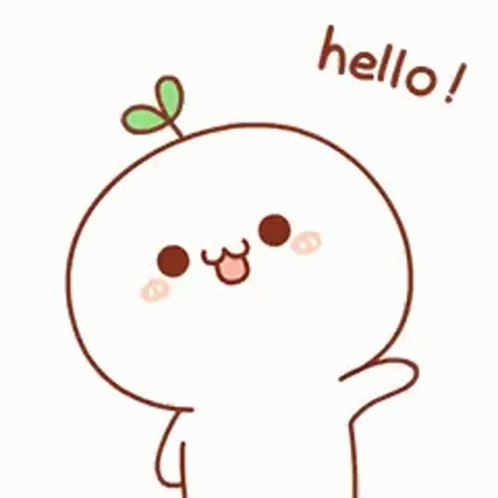 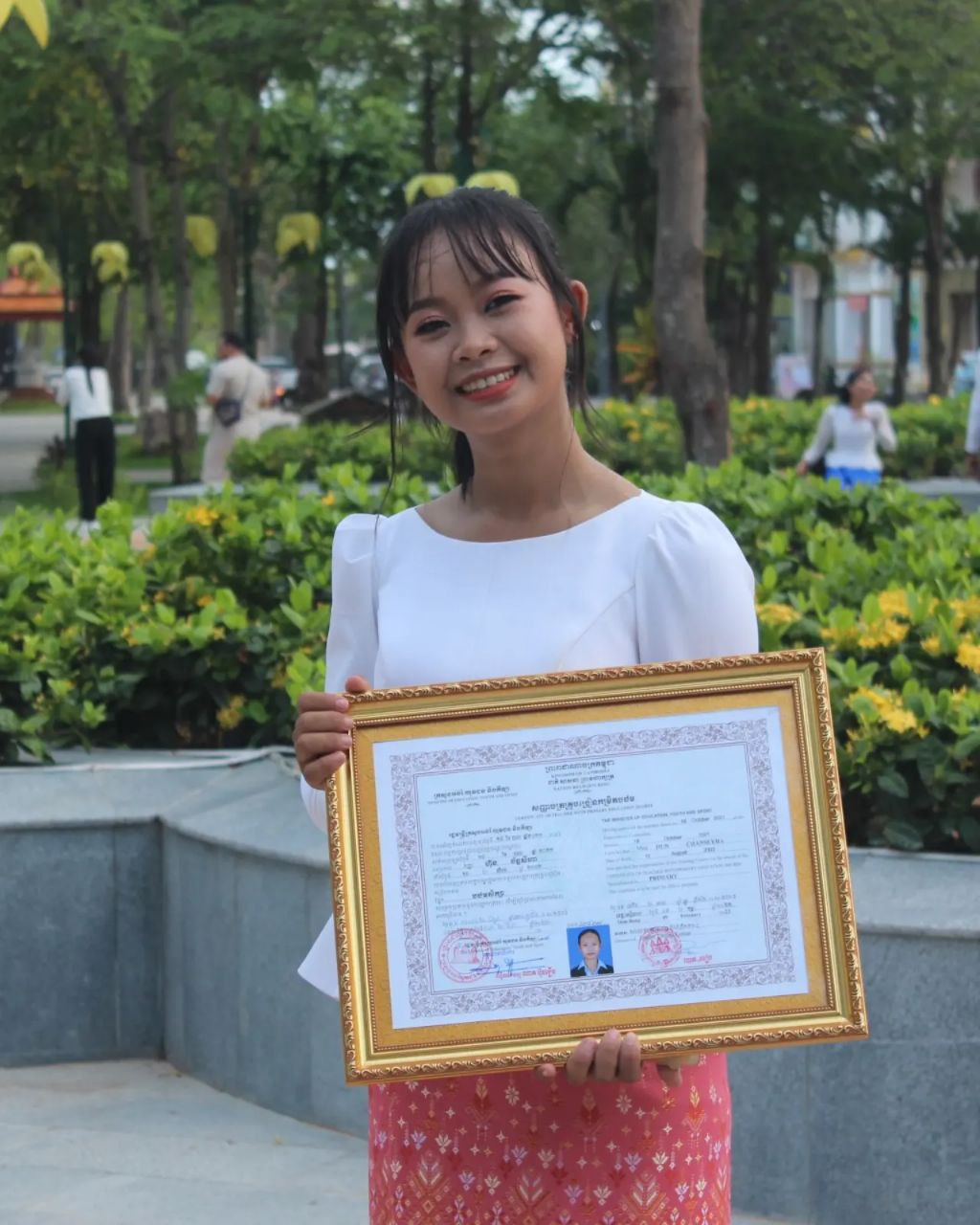 Parents
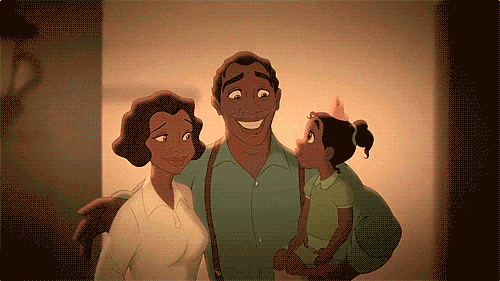 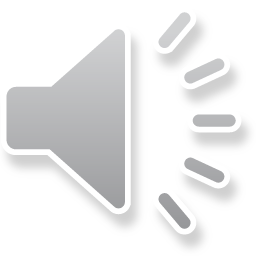 ឪពុកនិងម្ដាយ
Parent
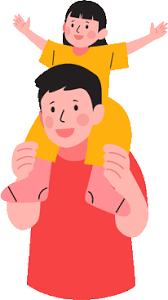 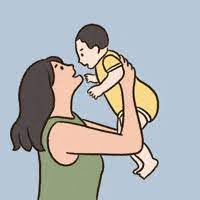 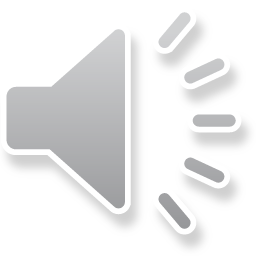 ឪពុកឬម្ដាយ
Listen and repeat
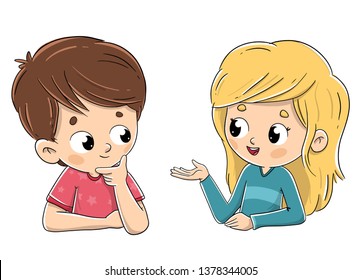 Who are your parents?
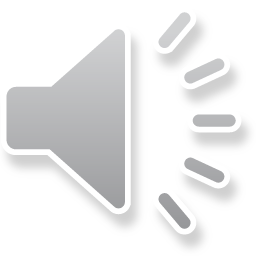 តើអ្នកណាជាឪពុកម្ដាយរបស់អ្នក?
Listen and repeat
My parents are Sok and Lina.
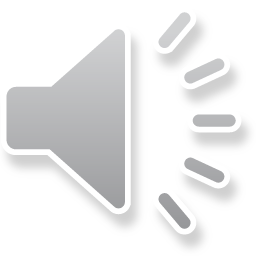 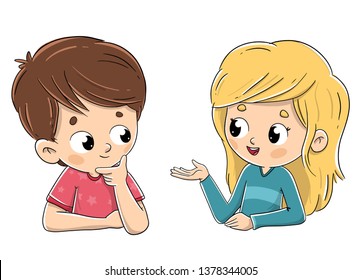 ឪពុកម្ដាយខ្ញុំគឺ សុខ និង លីណា។
Pair work
Who is your parents?
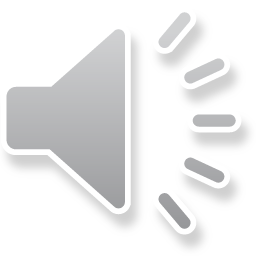 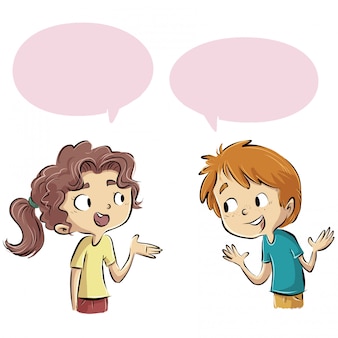 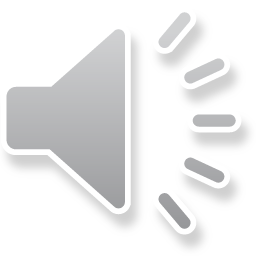 My parents are Sok and Lina.
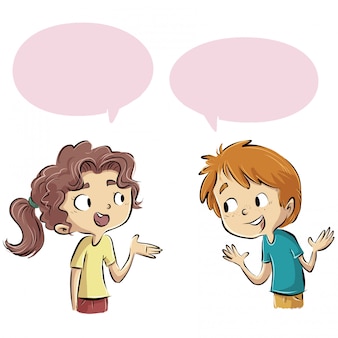 Group work
1
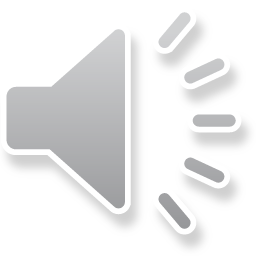 Who are your parents?
My parents are ……. and ……..
Who are your parents?
4
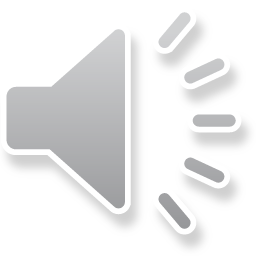 My parents are Sok and Lina.
Who are your parents?
2
My parents are ……. and ……..
Who are your parents?
3
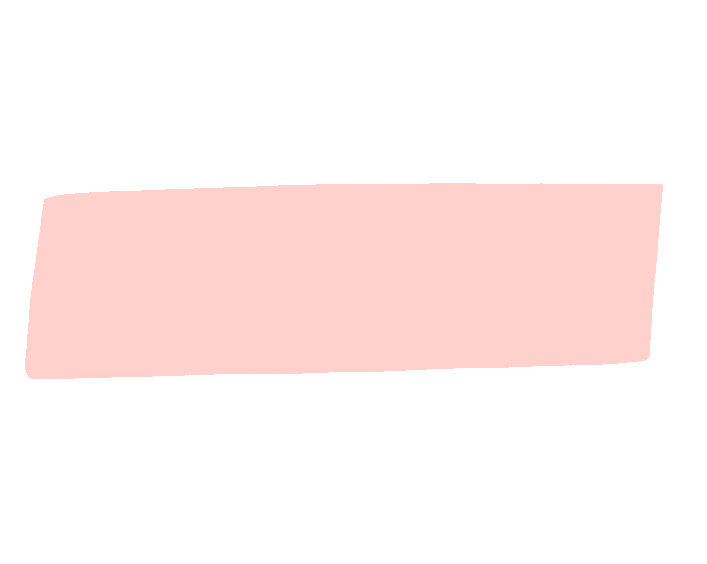 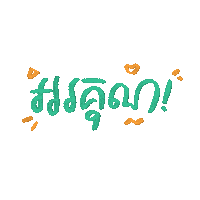 By Hun chanseyha